PITCH DECK
VIDEO PRESENTATION
GOOGLE SLIDES
Click on the "Google Slides" button below this presentation preview. Make sure to sign in to your Google account. Click on "Make a copy." Start editing your presentation.
Alternative: Click on the "Share" button on the top right corner in Canva and click on "More" at the bottom of the menu. Enter "Google Drive" in the search bar and click on the GDrive icon to add this design as a Google slide in your GDrive.
HOW TO USE
POWERPOINT
Click on the "PowerPoint" button below this presentation preview. Start editing your presentation.
Alternative: From Canva template file, Click on the "Share" button on the top right corner in Canva and click on "More" at the bottom of the menu. Enter "PowerPoint" in the search bar and click on the PowerPoint icon to download.
CANVA
Click on the "Canva" button under this presentation preview. Start editing your presentation. You need to sign in to your Canva account.
01.INTRODUCTION
02. ABOUT US
03. OUR PROJECTS
TABLE OF CONTENTS
Elaborate on what you want to discuss.
Elaborate on what you want to discuss.
Elaborate on what you want to discuss.
01.
INTRODUCTION
Elaborate on what you want to discuss.
JOIN US TODAY!
Welcome to our pitch deck video presentation. Our team at Warner & Spencer is excited to share our vision for the future of business with you.
OVERVIEW
Borcelle is a technology company that provides cutting-edge solutions to businesses. Our mission is to revolutionize the way businesses operate and help them achieve their goals. We offer a wide range of services, including cloud computing, software development, and consulting. With our team of experts, we provide customized solutions that meet the unique needs of each of our clients.
ADD A MAIN POINT
Briefly elaborate on what you want to discuss.
ADD A MAIN POINT
Briefly elaborate on what you want to discuss.
ADD A MAIN POINT
Briefly elaborate on what you want to discuss.
WRITE YOUR TOPIC OR IDEA
02.
ABOUT US
Elaborate on what you want to discuss.
PROBLEM 1
PROBLEM 2
PROBLEM 3
PROBLEMS
Inefficient Processes Hinder Growth and Profitability
Lack of access to affordable products
Businesses Struggle with Outdated Methods
SOLUTION 1
SOLUTION 2
SOLUTIONS
Our team has developed a cutting-edge software that streamlines business operations and improves efficiency. By implementing our solution, companies can save time and money while increasing productivity.
We have developed a new manufacturing process that uses only eco-friendly materials. This allows companies to produce high-quality products while minimizing their impact on the environment.
GALLERY IMAGE
What can you say about your projects? Share it here!
2010
Finalizing branding guidelines and developing marketing strategy.
2020
Launching the first product and reaching 1 million customers.
2030
Participated in major industry conference and hosted exclusive product launch event.
TEAM MEMBERS
Our team consists of Aaron Loeb who is our CEO and has over 20 years of experience in the industry, and Francois Mercer who leads our development team and has a PhD in Computer Science
Aaron Loeb - CEO
Sarah Mercer - CMO
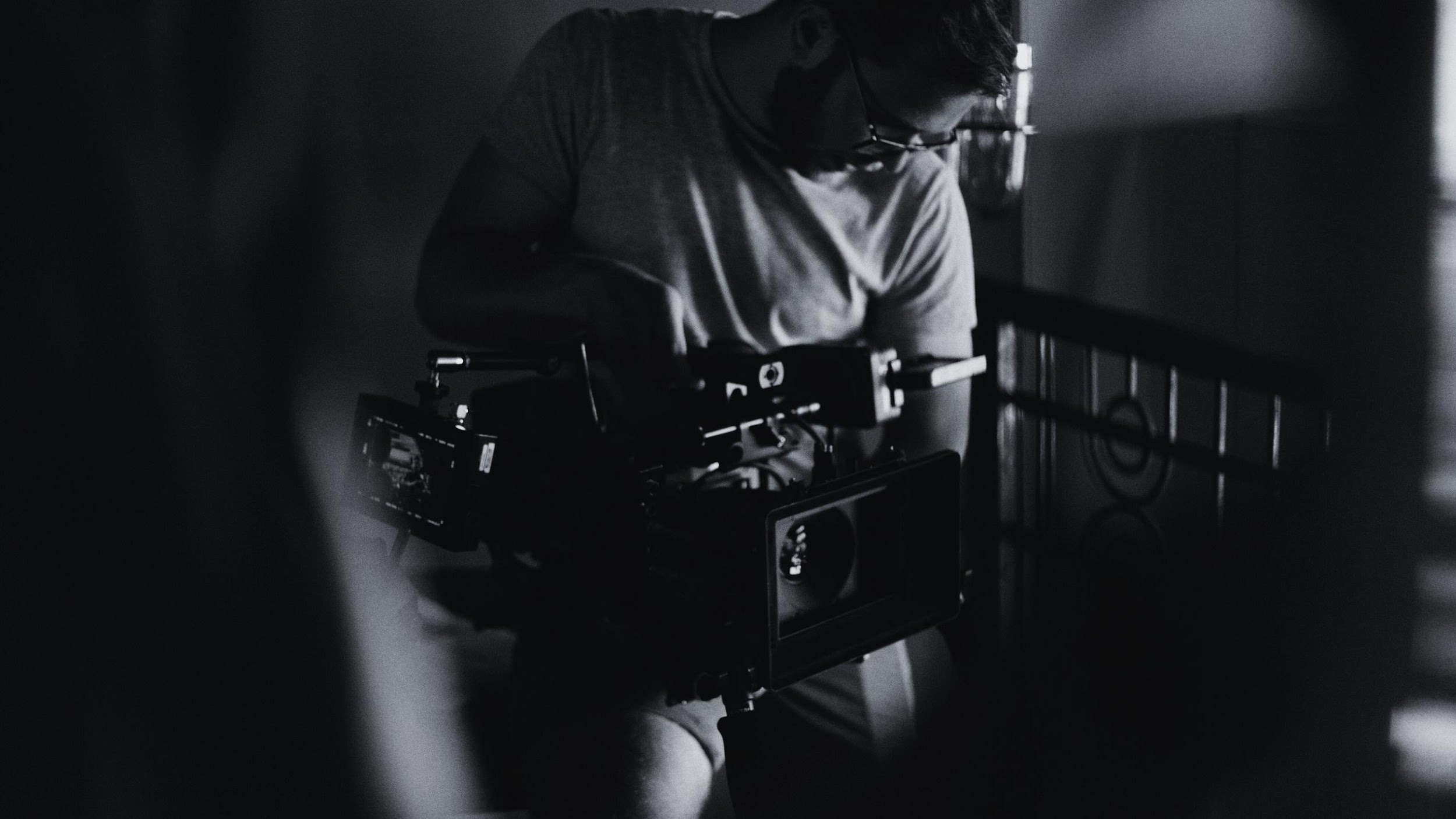 A PICTURE IS WORTH A THOUSAND WORDS
03.
OUR PROJECTS
Elaborate on what you want to discuss.
OUR SERVICES
43%
Elaborate on the featured statistic.
65%
31%
Elaborate on the featured statistic.
Elaborate on the featured statistic.
100
MARKET RESEARCH
Item 1
75
Item 2
50
Item 3
25
Item 4
0
0
10
20
30
Item 1
Item 2
Item 3
Item 4
Item 5
The affordable housing market is expected to grow significantly in the next decade. By 2030, we predict that our solution will be in high demand.
The marketing industry is constantly evolving. By 2030, we expect our strategy to be the industry standard.
10,000 users in Q2 2030
Elaborate on the featured statistic.
WRITE AN ORIGINAL STATEMENT OR INSPIRING QUOTE
— Include a credit, citation, or supporting message
CONTACT US
123 Anywhere St., Any City,ST 12345
123-456-7890
hello@reallygreatsite.com
@reallygreatsite
reallygreatsite.com
THANK YOU!
Write a closing statement or call-to-action here.
RESOURCE PAGE
Use these design resources in your Canva Presentation.







You can find these fonts online too. Happy designing! 

Don't forget to delete this page before presenting.
This presentation template uses the following free fonts:
Titles: Odibee Sans
Headers: Roboto
Body Copy: Roboto
CREDITS
This presentation template is free for everyone to use thanks to the following:
SlidesCarnival for the presentation template
Pexels for the photos
HAPPY DESIGNING!